Заболевания передающиеся иксодовыми клещами. Эпидемиология, клиника, диагностика, лечение и профилактика
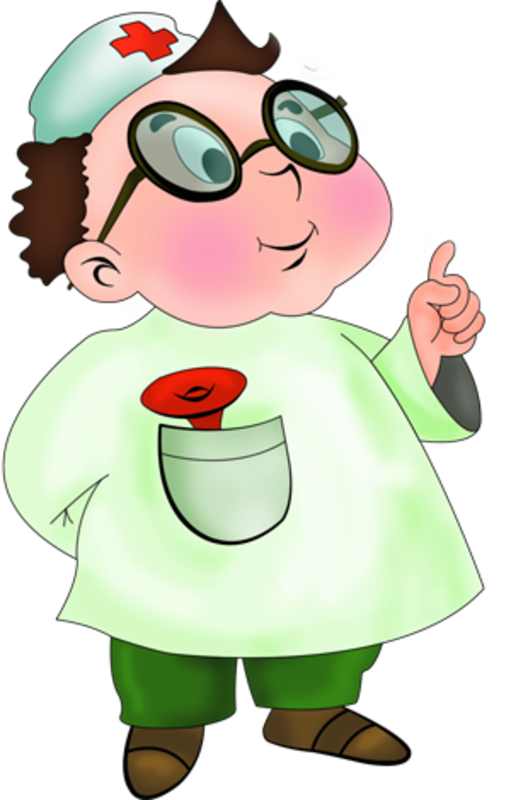 Госпиталь ветеранов войн №3Врач-инфекционист ОГШ Чекун Н.А.   2018 г ОГШ     Чекун Н.А.
г
Природно-очаговые болезни
Это  инфекционные заболевания человека , встречающиеся на определенных территориях,  где природные,  климатические условия и другие факторы  обеспечивают циркуляцию возбудителя среди животных в течение неопределенно длительного времени
Человек –  является случайным в очаге, тупиком  его развития, этот очаг и без человека будет существовать
В структуре природно-очаговых заболеваний  в  Москве и Московской области  ведущее место  занимают  инфекции передающиеся клещами
Причины увеличения заболеваемости ПОИ
Хозяйственная деятельность человека и резкая активация эпизоотического процесса в природных очагах (создана огромная сеть водохранилищ, свалки мусора и отходов )
Разрушены естественные природные комплексы (бесконтрольная вырубка леса привела к  изменению численности прокормителей и миграции  паразитов, в том числе клещей, в обжитые районы)
Несовершенство специфической профилактики и акарацидной обработки  в настоящее время
Заболевания, передающиеся клещами
На территории Москвы находится более 70 парков и лесопарков
В 2015 году насчитывалось 57 парковых и лесопарковых зон – потенциальные места обитания иксодовых клещей

В 2016 году – 61 парковая и лесопарковая зона – потенциальные места обитания иксодовых клещей

В 2017 году – 67 парковых и лесопарковых зон – потенциальные места обитания иксодовых клещей
Ежемесячно (с апреля по октябрь) энтомологами филиалов ФБУЗ «Центр гигиены и эпидемиологии в городе Москве» в административных округах проводятся обследование зон отдыха (парков и лесопарков) Москвы с целью определения степени распространения иксодовых клещей.
В каких парках обнаружены иксодовые клещи
В парке  «Серебряный бор»- лесной клещ, больше всего в 3-ей декаде мая – 2-й декаде июня; 2-я декада  сентября
В парке  «Сокольники»- лесной и луговой  клещ, больше всего в 3-ей декаде апреля
В парке  «Лосиный остров»- лесной клещ и луговой клещ с наибольшей активацией в мае и сентябре.
При исследовании собранных клещей были обнаружены боррелии 15% ,  эрлихии 3.5% , анаплазмы 2,7% , вирус Кемерово – единицы
В Московской области эндемичными  по клещевому энцефалиту считаются  Дмитровский и Талдомский районы,  в Москве – лесопарковая зона  в  Крылатском ( в 2017 году  в 5 клещах из 200  и 2-х рыжих полевках из  31 исследованных    обнаружены  возбудители КЭ)
Иксодовые клещи в парках и лесопарках Москвы
Лесной клещ = собачий (Ixodes ricinus) -  имеет два периода активности — май–июль и бабье лето (август–сентябрь).
     Клещи становятся активными, как только температура устанавливается на +6°C и выше, поэтому для клещевых инфекций характерна четкая сезонность. Активизируясь, перезимовавшие клещи выбираются из лесной подстилки и размещаются на травинках или низкорослых кустарниках
Луговой клещ (Dermacentor reticulatus) - предпочитает копытное зверье, домашнюю скотину, собак и кошек, но может присосаться и к человеку, активируется раньше других клещей
Таёжный клещ (Ixodes persulcatus) - пик активности приходится на май–июль
РЕЗЕРВУАР ВОЗБУДИТЕЛЕЙ КЛЕЩЕВЫХ ИНФЕКЦИЙ

  иксодовые клещи

  позвоночные животные

ПРОКОРМИТЕЛИ КЛЕЩЕЙ

  мелкие, средние и крупные млекопитающие

  птицы
ОСНОВНОЙ МЕХАНИЗМ ПЕРЕДАЧИ ВОЗБУДИТЕЛЯ:

   трансмиссивный с реализацией инокуляционного (при присасывании зараженных клещей), возбудитель предается с его слюной – основной путь
  через молочные продукты больных животных (сырое козье и коровье молоко) – 
  при попадании фекалий (содержимого клеща) в микротрещины кожных покровов, при раздавливании клеща
  возможна трансплацентарная передача
  имеются случаи заражения половым путем (от мужа – жене)
СЕЗОНЫ АКТИВАЦИИ КЛЕЩЕЙ
 первая волна- с апреля до начала июля в зависимости от погоды (в более влажную и сырую погоду  клещ будет активен дольше), в июле и августа активность опасность снижается до нуля
 вторая волна- с начала сентября по октябрь
ВИРУСОФОРНОСТЬ  КЛЕЩЕЙ 
 (процент клещей содержащих вирус)
 от 6 до 60 % (особенно в эндемичных районах)
 вирусофорность  клещей зависит от длительности питания (напившиеся клещи в несколько раз выше, чем не напитавшиеся кровью)
 вирусофорность самок достоверно выше, чем самцов, а частота нападений на человека самок клещей в 20-40 раз превышает частоту нападений самцов
 вирусофорность  личинок и нимф ниже, чем взрослых особей
Иксодовый клещ
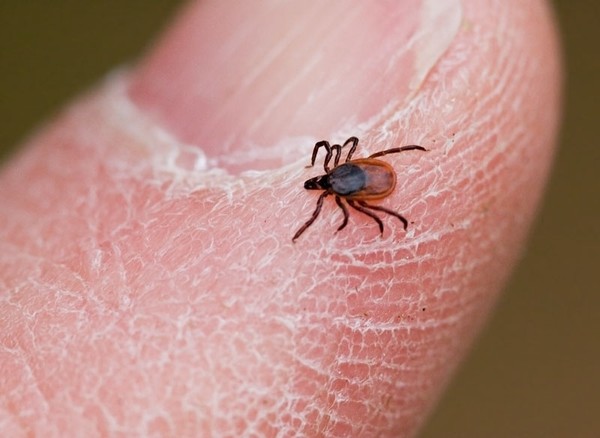 Насосавшийся крови клещ
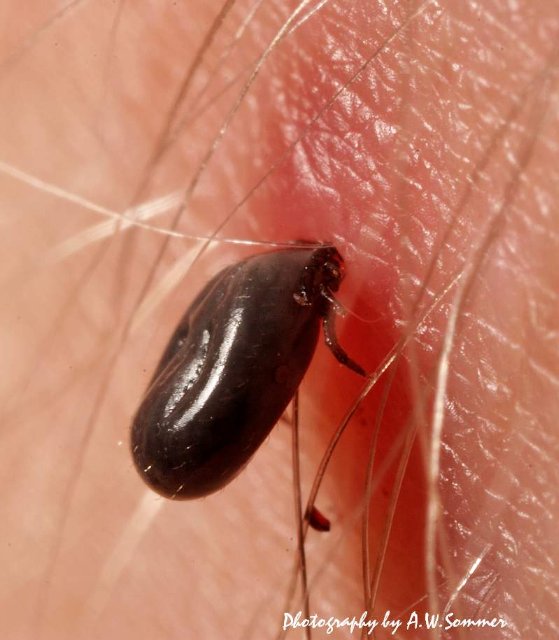 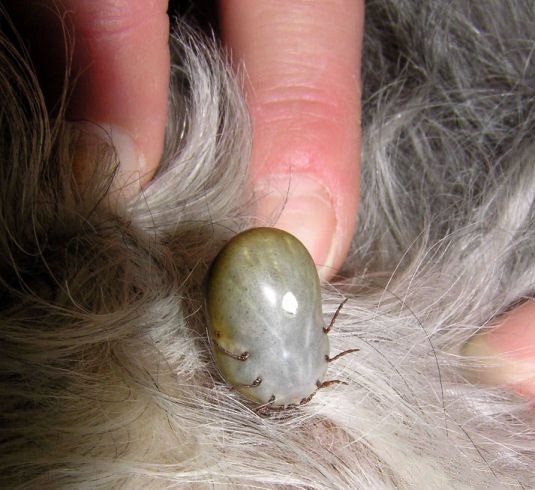 Активные стадии клещей
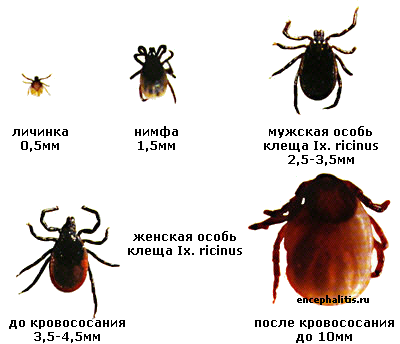 Ротовая полость клеща и хоботок с шипами, направленными  острыми концами назад
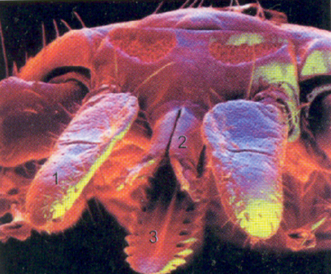 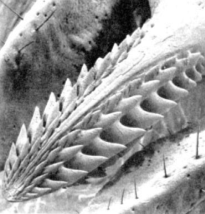 Показатели обращений населения Москвы по поводу присасывания клещей
Случаи заболевания  иксодовым клещевым боррелиозом среди населения Москвы
Кто подвержен заражению?
К заражению клещевыми заболеваниями восприимчивы все люди, независимо от возраста и пола
Наибольшему риску подвержены лица, деятельность которых связана с пребыванием в лесу – работники леспромхозов, геологоразведочных партий, строители автомобильных и железных дорог, нефте- и газопроводов, линий электропередач, топографы, охотники, туристы. Горожане заражаются в пригородных лесах, лесопарках, на садово-огородных участках. 
Обычно заболевают люди, совершающие пешие прогулки, отдыхающие в палатках, охотящиеся или проживающие в сельской местности, посещающих кладбища.
 Не нужно забывать , что Москвичи посещают Дальний Восток, Карелию, Сибирь, Беларусь, Украину, Европу
Лайм-боррелиоз                    
(болезнь Лайма,  Лайм-боррелиоз, иксодовый клещевой боррелиоз, клещевая эритема) - острое инфекционное природно-очаговое заболевание бактериальной природы, протекающие с полиморфизмом клинических проявление с преимущественным поражением  кожи, нервной системы, сердца, суставов, нередко принимающее  затяжное или хроническое рецидивирующее течение 

         Возбудитель - Borrelia burgdorferi.
    
 Как самостоятельная нозологическая форма существует с 1984 г.
Этиология
Семейство Spirochaetaceae
 Род Borrellia
 Вид Borrellia burgdorferi (грамотрицательная спиралевидная бактерия)
Длина спирохеты от 11 до 25мкм, имеет от 7 до 11жгутиков.
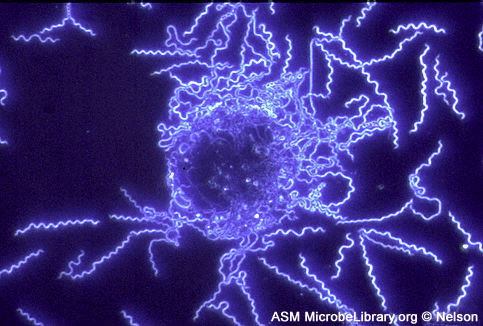 К настоящему времени известны не менее 15 разновидностй  боррелий из комплекса B. burgdorferi sensu lato,  из которых  по крайней мере 4 подвида (генотипа) возбудителя этого заболева-ния патогенны для человека: B. burgdorferi sensu stricto (s. s.), распространенная в Европе и Сев. Америке, B. afzelii, выделяющаяся в Европе,  B. garinii с распространением в Европе и Азии, В. Miyаmatoi-  в Японии (в РФ первые 3 вида) 
Считается, что B. burgdorferi s.s. ответственна за преимущест-венное  поражение суставов, B. afzelii за кожные, а B. garinii за нервные формы ЛБ, миамато- за легкие безэритемные формы. Однако,  довольно часто отмечаются сочетанные проявления у одного и того же больного симптомов кожной, суставной и нервной форм заболевания.
Географическое распространение болезни Лайма обширно
Она встречается  на всех континентах (кроме Антарктиды).
На территории России многие  регионы, особенно Ленинградская, Тверская, Ярославская,Костромская,Калининградская, Пермская и Тюменская области, а также Уральский, Западносибирский и Дальневосточный регионы считаются высоко эндемичными по иксодовым клещевым боррелиозам.
В патогенезе боррелиозной инфекции выделяют три стадии развития болезни
I cтадия, острая,   локальной инфекции с развитием патологического процесса в месте внедрения возбудителей; 
II cтадия, диссеминации, подострая, (распространения) боррелий по организму от места его первичного внедрения; 
III cтадия органных поражений, хроническая, как результат длительного патогенного воздействия возбудителей на органы и системы.
Стадии и основные клинические проявления
Инкубационный период  колеблется от 3 до 45 дней  (в среднем 11-14 дней), по данным некоторых авторов-  до 60 дней
Клинические проявления.  В течение 1-2 дней на месте укуса наблюдается неспецифическая реакция (покраснение, корочка) из-за внесения со слюной белков клеща. Затем у большинства больных в месте входных ворот развивается характерное поражение кожи в виде мигрирующей кольцевидной эритемы
У 20-45% больных наблюдается безэритемная форма заболевания. Диагностика в данном случае основана на 4-кратном нарастании специфических титров антител в парных сыворотках с интервалом 2-3 недели
Кроме того наблюдаются изменения со стороны регионарного лимфатического аппарата и интоксикационный синдром (боли в мышцах, суставах, повышение температуры,  другие признаки интоксикации)
КЛИНИЧЕСКИЕ ПРОЯВЛЕНИЯ
Стадия 1 (локальной инфекции)
Начало болезни у подавляющего большинства постепенное. На месте присасывания клеща возникает макула  (мигрирующая эритема).  Это первичный очаг покраснения округлой формы , с четкими границами ,  в течение нескольких дней расширяется и увеличивается в размерах, распространяется центробежно с просветлением в центре,   диаметром от 3-5 до 70 см). 
Эритема может быть в любой части тела, но чаще на туловище, бедрах или подмышечных областях. Исчезает при лечении за 3-5 дней, без лечения- за  2-3 недели
Разнообразные виды эритем
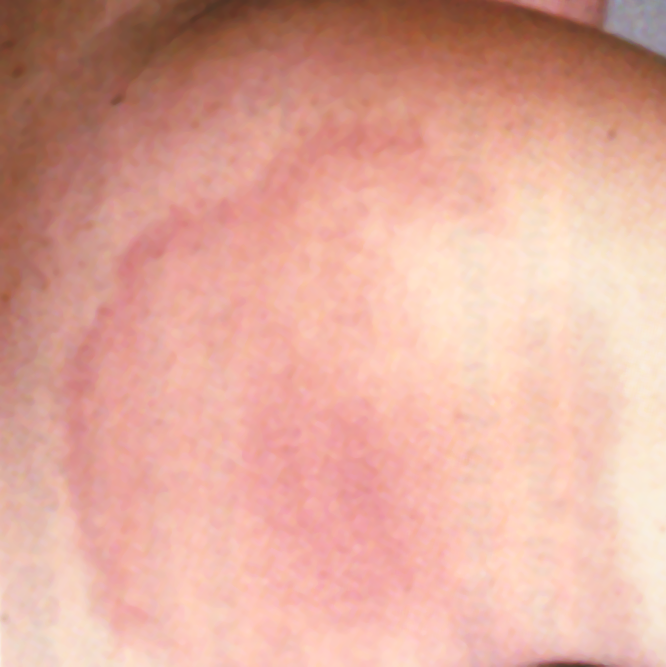 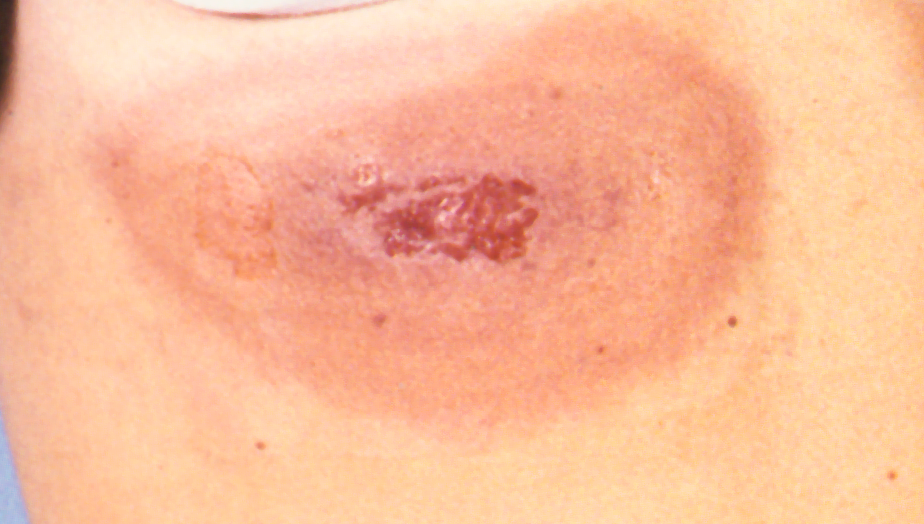 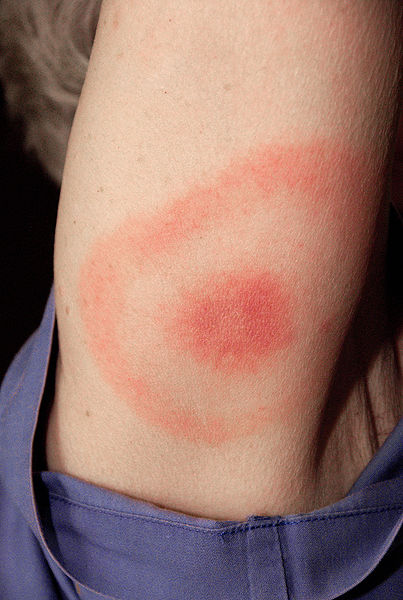 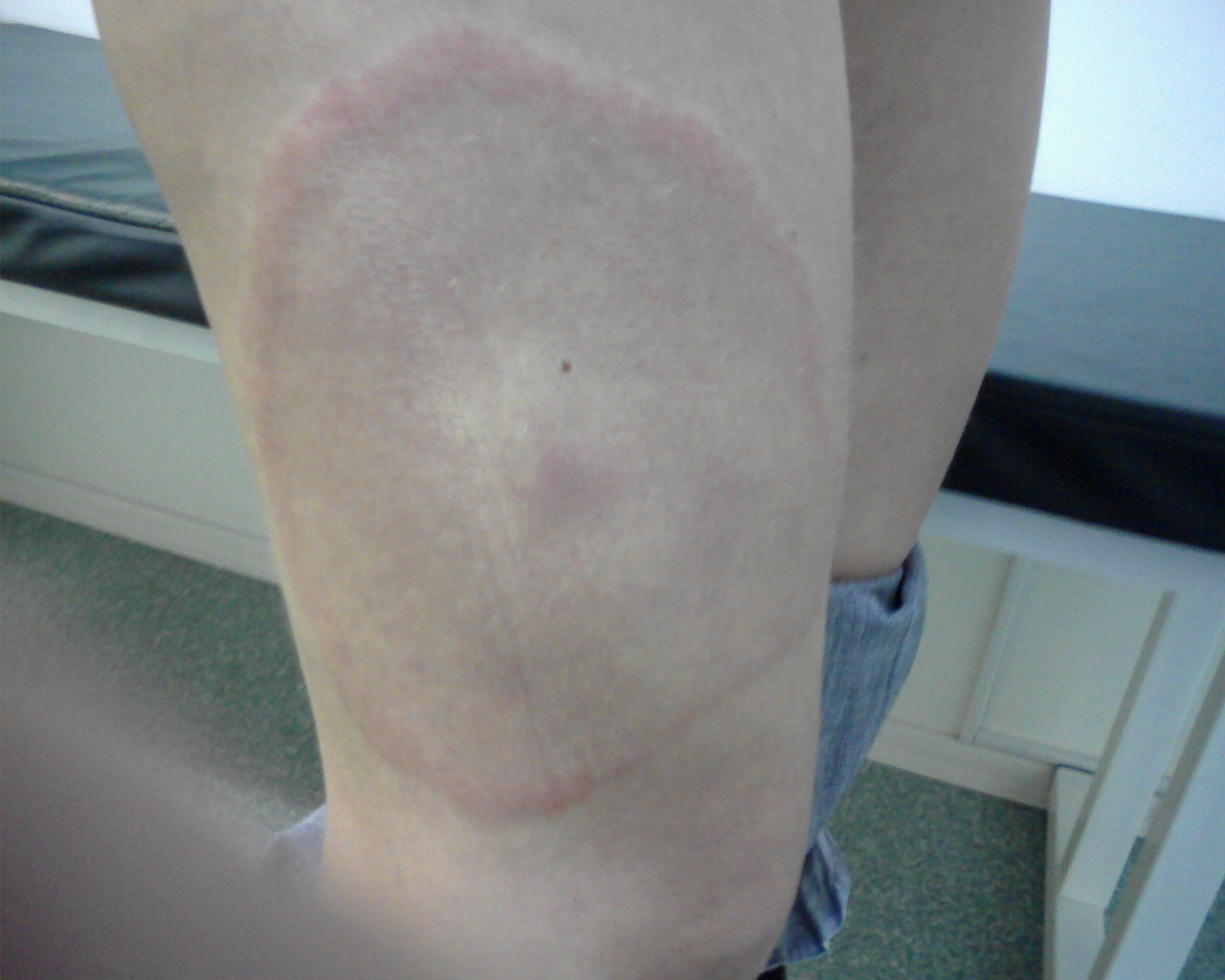 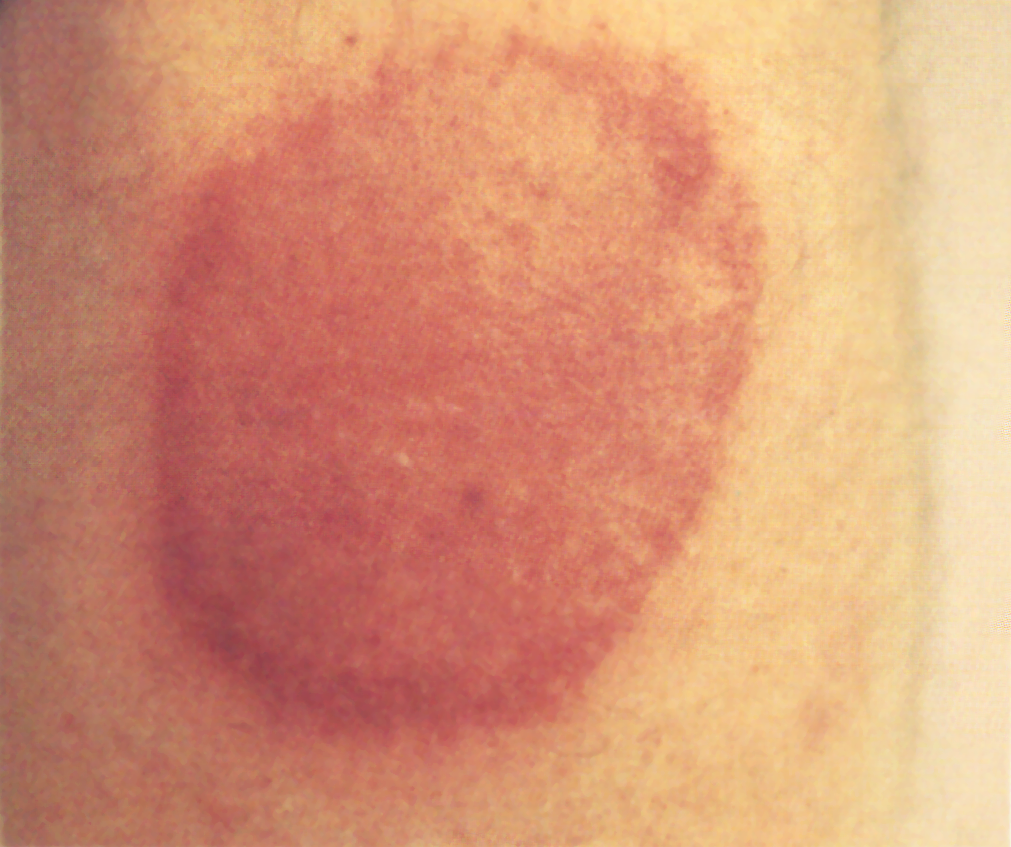 Стадия 2 (диссеминированной инфекции)
Для этой фазы заболевания характерно  дальнейшее поражение кожи (множественные эритемы, доброкачественная лимфоцитома);  острое органное поражение нервной системы (нейроборрелиоз),  внутренних органов (сердца, суставов, печени) и органа зрения  (офтальмоборрелиоз).
 Вторая стадия ЛБ развивается через 2-10 нед. после острого периода.  
 Во II-й стадии могут наблюдаться и неспецифические пора-жения кожи в виде:  острой узловатой эритемы,  панникулита, 
 распространенных капиляритов
Множественные эритемы
Новые очаги мигрирующей эритемы  в отличие от первичной растут медленнее, меньше по размеру , бледнее, в центре отсутствует след от  присасывания  клеща
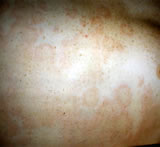 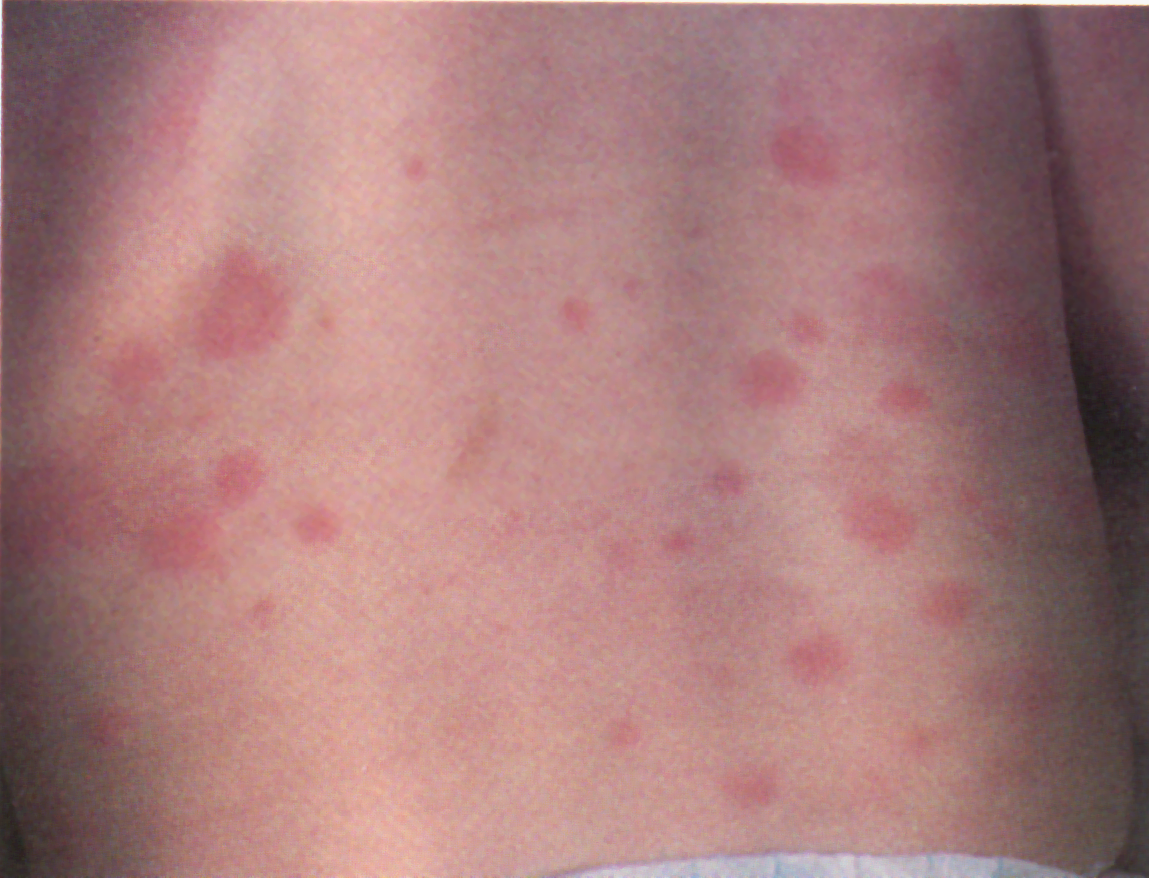 Доброкачественная лимфоцитома  (лимфаденоз кожи)
Плотное на ощупь образование багрово-синюшного цвета, болезненные при пальпации, наиболее часто локализуется на мочке уха или ареоле соска, очаги существуют длительно (несколько месяцев даже на фоне антибактериальной терапии), разрешаются самопроизвольно, без атрофии
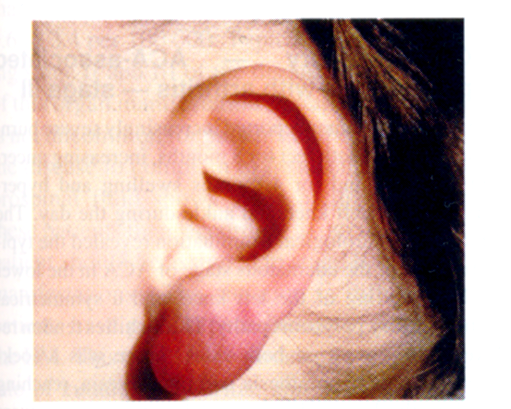 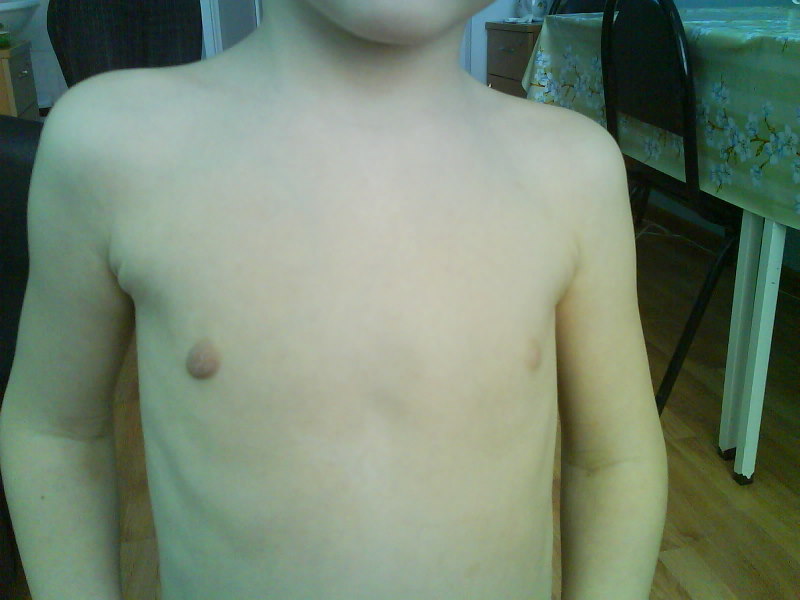 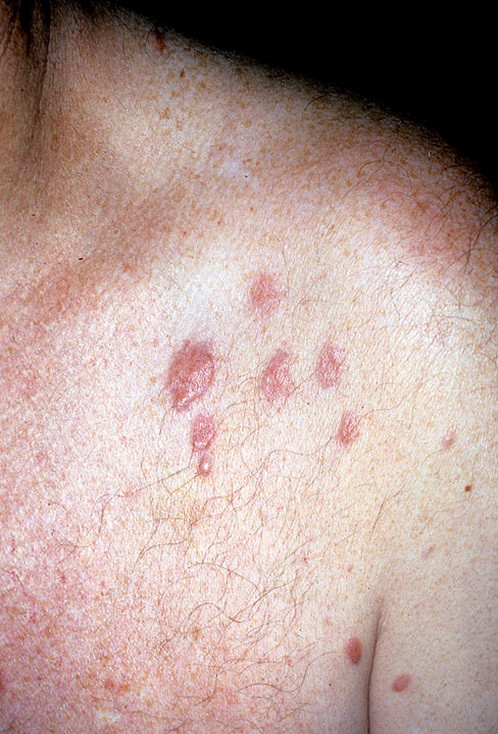 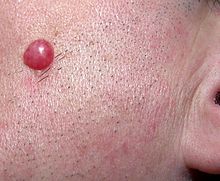 В  случае  ведущего  поражения  нервной системы  при  ЛБ  заболевание  носит название   «нейроборрелиоз».  Характерно  сочетанное поражение центральной и периферической НС. Частота   неврологических нарушений   при  ЛБ  составляет  около 15-20%. Неврологические проявления при ЛБ довольно разнообразны, но  чаще всего наблюдается три  вида поражений нервной системы: радикулоневриты, невриты черепных (лицевых) нервов и менингоэнценфалиты . 
  Вначале появляется полирадикулопатия (боли), полиневропа-тия  (жжение, нарушение  чувствительности), поражение 8 пары ЧМН (вестибулярные расстройства, шум в ушах), затем присоединяются парезы периферических нервов 
 Уже на ранних этапах болезни могут появляться симптомы менингита, небольшие энцефалитические изменения, невриты черепных нервов      (включая двусторонний паралич лицевого нерва),  мононеврит  или миелит, как в отдельности так и в различных сочетаниях
Пациентка с нейроборрелиозом
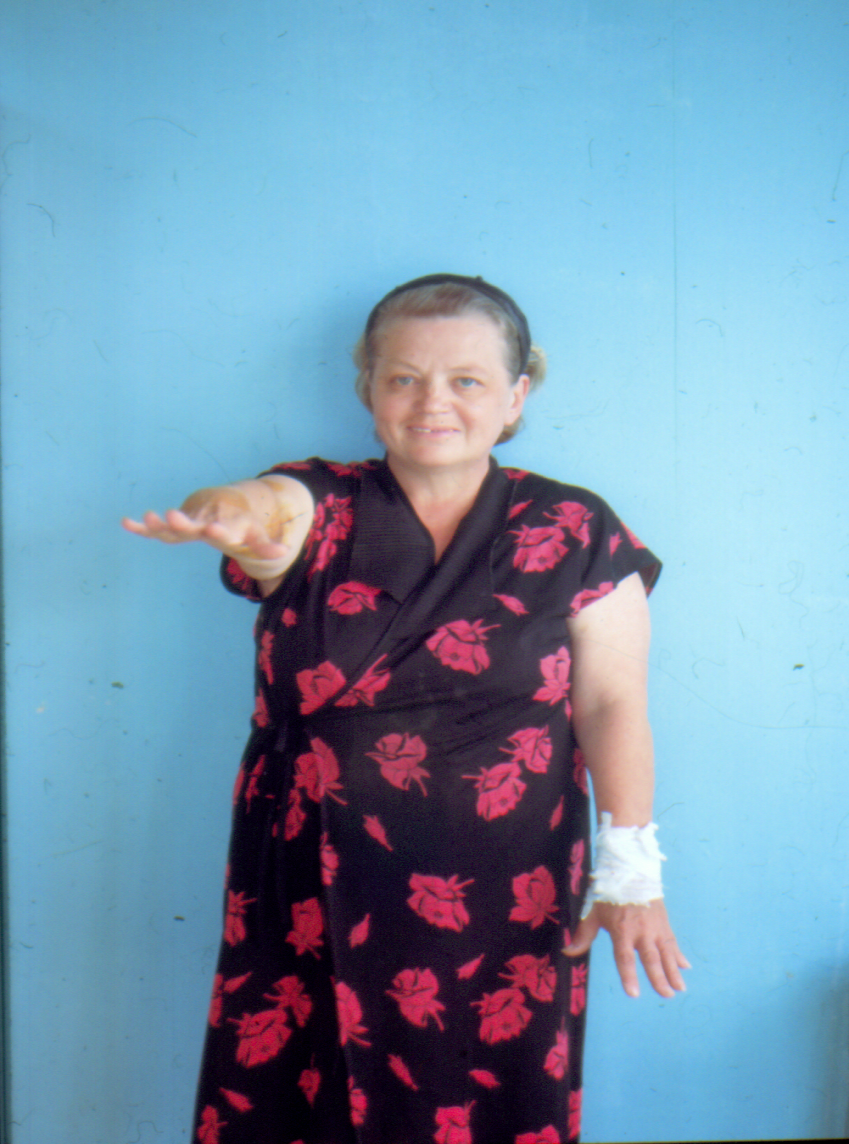 Пациентка с парезом левой руки. Невозможность поднять руку до горизонтали. Парез левой руки в проксимальном отделе.
Пациент с нейроборрелиозом
Пациент с парезом дистального отдела правой руки.
 Невозможность сжать больную руку в кулак.
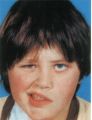 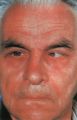 Кардиальные нарушения наблюдаются с 4-5 недели  появления эритемы,  у 8% больных. Они включают АV блокады разной степени выраженности,  нарушения  внутрижелудочковой проводимости,  фибрилляцию  предсердий,  диффузное поражение сердечной мышцы. Длительность кардиальных нарушений непродолжительна и не превышает нескольких недель.  Наблюдаются и серьезные отклонения в виде дилятационной  кардиомиопатии  и  фатального панкардита.
Поражение опорно-двигательного аппарата  характерно только для второй и третьей стадий заболевания.
 Мигрирующие артралгии, тендиниты, бурситы, миалгия, оссалгия, короткие атаки обратимого артрита, миозита, панникулита- являются проявлениями стадии диссеминации (2стадия), тогда как для стадии хронизации характерны проявления интермиттирующего  олигоартрита,  хронического артрита, периферические эстезопатииты, периоститы.
 Артрит имеет доброкачественное течение, поражает крупные суставы,  характеризуется отеком и умеренной экссудацией в полость сустава, гиперемия над суставом определяется нечасто. И лишь у 10% больных,  он переходит в хроническую форму на втором или третьем году заболевания.
Лайм-артриты
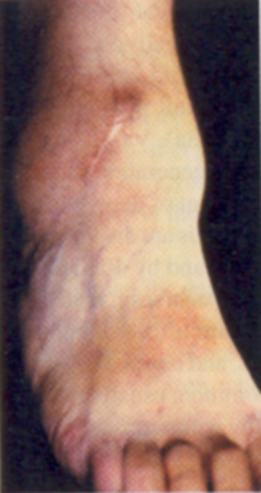 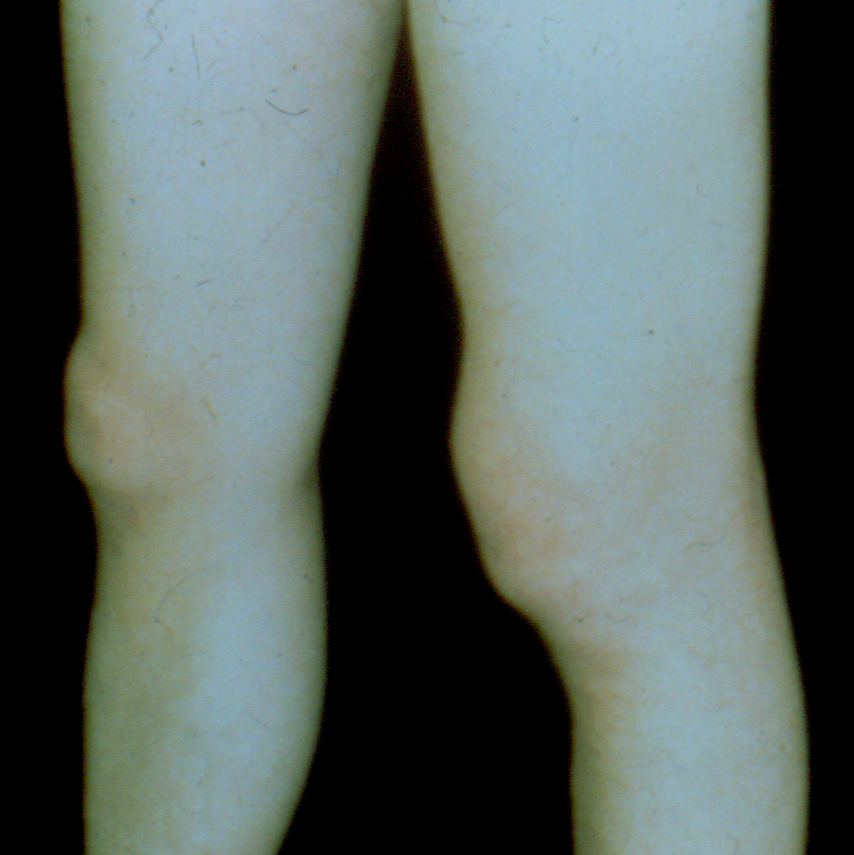 Лайм-артрит с преимущественным            поражением коленных суставов
Лайм-артрит голеносто-
         пного сустава
Поражение органа зрения  является редкой патологией при ЛБ,  но встречается при всех его 3-х стадиях. 
	Наблюдаются различные формы заболеваний глаз: конъюнктивиты, панофтальмиты, хориоретиниты,  иридоциклиты,  кератиты  и  др. Офтальмоборрелиоз может протекать как изолированное поражение или в сочетании с другими экстраокулярными проявлениями ЛБ.
Офтальмоборрелиоз
Отек глазного дна при 2-х стороннем неврите зрительных нервов у ребенка с ЛБ. Отек диска зрительного нерва, экссудат и перипапилляр-ные кровоизлияния
Офтальмоборрелиоз
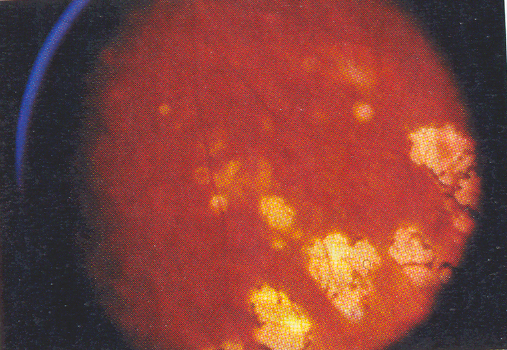 У 24-летней женщины с мигрирующей эритемой развился      	хориоретинит и паралич глазодвигательных нервов. При офтальмоскопии - множественные хориоретинальные очаги
Стадия 3 (хронической патологии органов)
В противоположность нередко самопроизвольно разрешающимся первым двум стадиям ЛБ его третья стадия  характеризуется  хроническим,  воспалительным,  деструктивным  процессом  поражающим кожу, суставы и  нервную систему.  Для отнесения проявлений ЛБ к третьей стадии длительность его прогрессирования должна быть не меньше 6 месяцев. 
Развитию хронических форм ЛБ способствуют: неоднократное или множественное присасывание клещей; поздний,  отсроченный, неполный или неэффективный курс лечения.
Типичными кожными проявлениями  позднего периода Лайм-боррелиоза  (III-я стадия) являются  хронический атрофический акродерматит  (ХААД) и некоторые формы очаговой склеродермии.
 Болезнь развивается постепенно, типичная локализация – разгибательные поверхности  дистальных участков конечностей. 
На первой стадии образуются сливные цианотично-красные очаги эритемы , которые могут сочетаться с отёком и инфильтрацией кожи.
 В  второй стадии эритема разрешается,   возникает выраженная атрофия кожи  и ПЖК, которая приобретает вид папиросной бумаги.
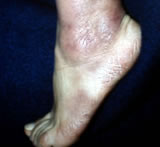 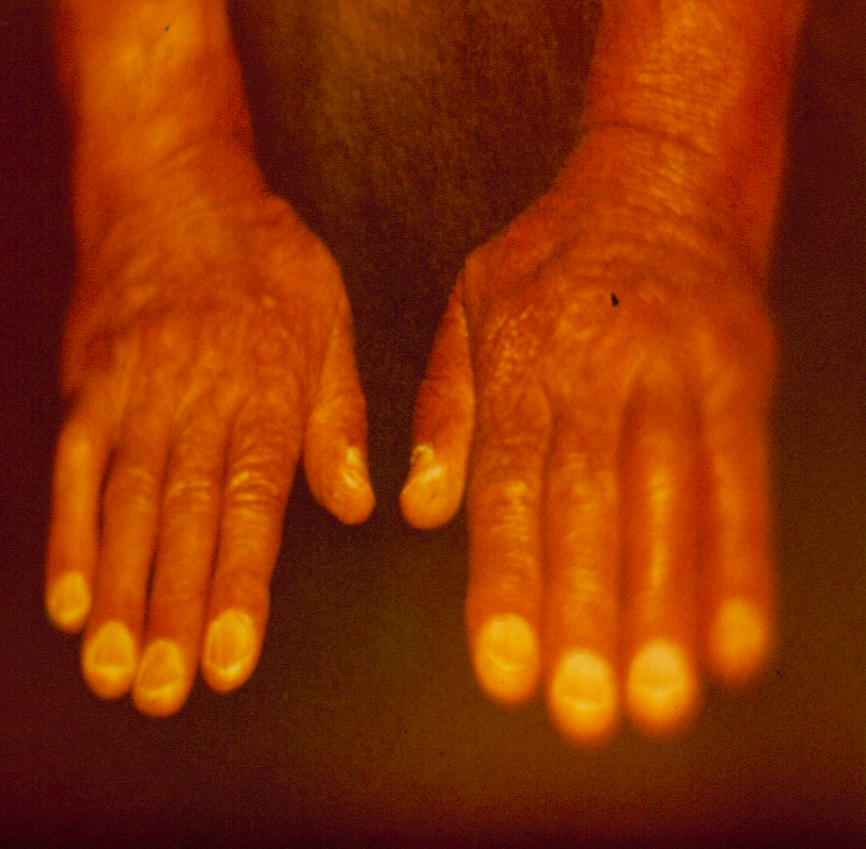 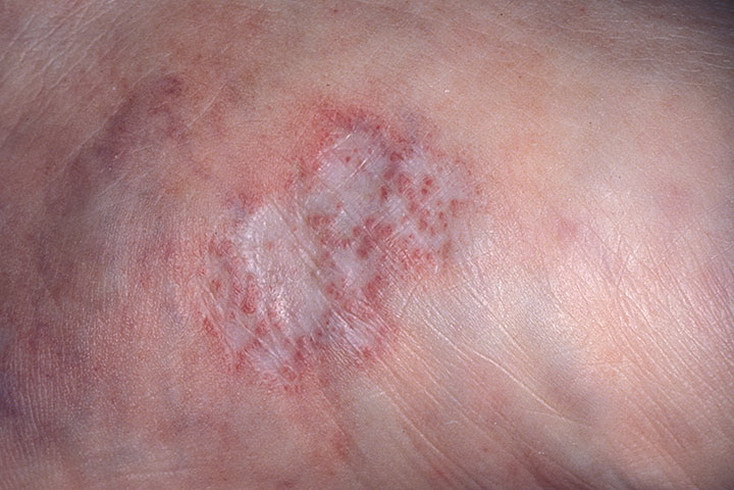 К поздним поражениям нервной систем  относят хронический энцефаломиелит,  энцефалопатия (напоминает рассеянный склероз), спастический парезы, атаксия, стертые расстройства памяти, хроническая аксональная радикулопатия, деменция
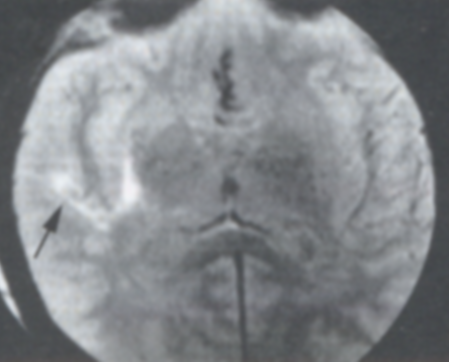 Прогрессирующий энцефаломиелит у пациента ЛБ, очаг демиелиниза-ции
Демиелинизация у пациента с менинго-энцефаломиелитом
Атрофия рук у пациента с хроническим ЛБ
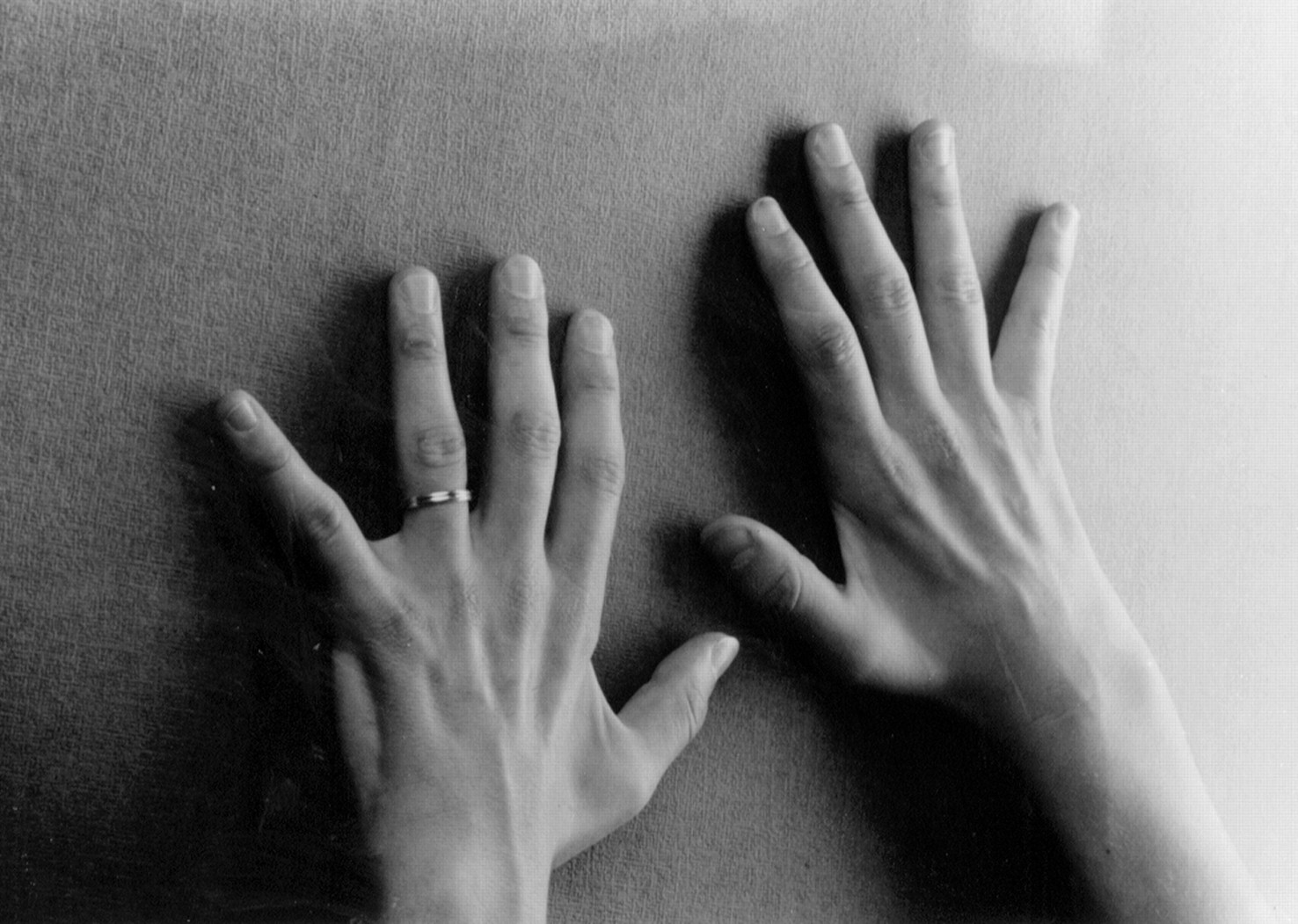 Генерализованное поражение мотонейронов, как редкое проявление инфекции B. burgdorferi. 
                    Neurol Neurosurg Psychiatry 1997;63:257-258
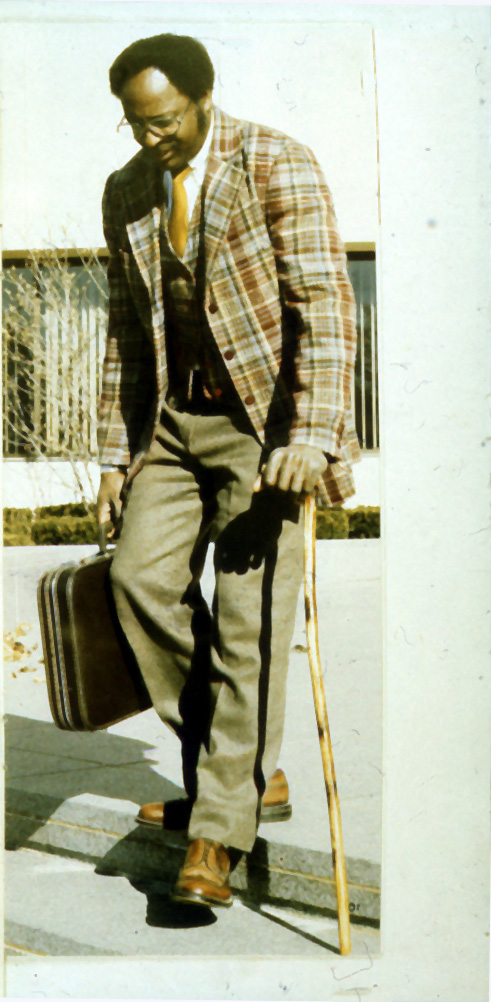 Поражение опорно-двигательного аппарата – 
для 3-й стадии хронизации характерны  проявления интермиттирующего  олигоартрита, хронического артрита, периферические эстезопатии, периостит или подвывихи на фоне акродерматита.
Серологическая диагностика клещевых боррелиозов.
Для серологической диагностики клещевых боррелиозов в настоящее время  используется иммуноферментный анализ (ИФА) крови и ПЦР СМЖ
ИФА необходимо проводить с 10-14 дня после присасывания клеща, когда появляются антитела класса IgM, определение уровня антител в более ранние сроки неинформативно. Отчетливый подъем уровня антител класса IgM и появление антител класса IgG отмечается на 3-4-ой неделе от начала заболевания. Исследование высокочувствительно, но  малоспецифично (много ложноположительных результатов), поэтому при положительном  результате необходимо  проводить иммуноблотинг (определение антител к поверхностным белкам боррелий)
Через 3-4 недели исследование повторяют. Оптимальным следует считать двукратное исследование, которое рекомендуется назначать до и после курса лечения антибиотиками.
Падение титров антител класса IgG  происходит через 1,5 - 2 месяца после эффективного лечения. Повторные контрольные обследования после лечения проводятся на    4-й неделе, а также через 6 и 12 месяцев при отсутствии органных поражений. При поражении суставов, нервной и сердечно-сосудистой систем исследования целесообразно повторять каждые 3 месяца в течение года.
После присасывания клеща ИФА исследование проводим после снятия клеща (чтобы исключить уже имеющие антитела), затем ч/з  10-14 днкй после присасывания. Если IgM+, то проводим иммуноблот – тест  2-й ступени (имеются чипы к 8 антигенам )
 IgM+  могут сохраняться в крови до 3 лет не снижаясь, а у некоторых больных (даже перенесших эритемную форму) они не появляются совсем, поэтому как критерий эффективности лечения не используются, ориентируемся по клиническим проявлениям
  Обнаружение  IgM не является диагностическим критерием болезни, а нарастание титра в 2-4 раза в динамике является фактором заражения
 Наличие в крови антител к боррелиям не защищает от болезни, иммунитет не стерильный
ПЦР-диагноситику проводим: содержимое клещей, ликвора и синовиальной жидкости (в крови возбудителя нет, кроме момента генерализации)
ЛЕЧЕНИЕ  ЛБ
При диссеминированных формах хорошо сочетать  парентеральные препараты (цефтриаксон в/в или в/м) с  пероральными и удлинением срока лечения до 21 дня

  при хронических формах лучше всего применять цефтриаксон по 2 гр/сутки в течение 28 дней

    в 20-25% лечения хронических форм ЛБ наблюдаются рецидивы болезни.  В этих случаях повторные курсы лучше проводить препаратами пенициллинового ряда и аминогликозидами (они усиливают терациклины): бензилпенициллин + кларитромицин или азитромицин в течение 14 дней + с 3-ей недели  доксициклин и метронидазол 
  Антибактериальную терапию нужно проводить независимо отсроков выявления ЛБ, ее стадии и степени тяжести
Показания к назначению экстренной антибиотикопрофилактики

 Данные эпидемиологического анамнеза – факт присасывания клеща и наличие мигрирующей эритемы.
 Результат паразитолого-микробиологического исследования – выявление боррелий в присосавшихся клещах.
 Нарастание титров антител  к боррелиям в крови при наличии других симптомов  ХЛБ
 Срок начала  антибиотикопрофилактики – как можно раньше после присасывания клеща (оптимальный срок – не позже 5 дня после присасывания клеща).
 Хорошая индивидуальная переносимость рекомендуемых антибиотиков.
СХЕМА ЭКСТРЕННОЙ АНТИБИОТИКОПРОФИЛАКТИКИ ЛБ
При проведении  профилактики после 5 дня от момента присасывания  3-дневный курс цефалоспоринами дополняется однократным введением 2,4 млн.  ЕД  бензилпенициллина
Позже 5 дня  от момента присасывания клеща (но не позднее 10 дня) курс приема доксициклина продливается до 10 дней
П р о ф и л а к т и к а   Л а й м - б о р р е л и о з а
Вакцинация была предложена в 1998 г., но из-за плохих продаж  была снята с рынка в 2002 г.

Основной акцент защиты от заболевания перенесен на личную профилактику.

Применение защитной одежды эффективно в 40% случаев.

Применение репеллентов эффективно в 20%.

Осмотр  тела  и  применение  спрея  малоэффективен.

По материалам исследований Йельского университета, США. 
[Vasques M et al. EID, 2008, v. 14 (2).
КЛЕЩЕВОЙ  ЭНЦЕФАЛИТ 
  - эндемичный сезон
  - факт пребывания на эндемичной территории
   - присасывание клеща/употребление сырого молока
   - лихорадка с двухволновым течением/ неврологические       симптомы

    Менингоэнцефалическая форма
    Полимилетическая форма
    Полирадикулоневритическая форма
Меры специфической профилактики клещевого энцефалита.
Профилактические прививки против КЭ проводятся лицам отдельных профессий, работающим в эндемичных территориях  или выезжающим в них (командированные, студенты строительных отрядов, туристы, лица, выезжающие на отдых, на садово-огородные участки).
 Вакцинацию против клещевого энцефалита необходимо начинать за 1,5 месяца («Энцевир») или за 21 день («Энцепур») до выезда на неблагополучную территорию.
Прививка отечественной вакциной состоит из 2 инъекций, минимальный интервал между которыми 1 месяц. После последней инъекции должно пройти не менее 14 дней до выезда в очаг. За это время вырабатывается иммунитет. Через год необходимо сделать ревакцинацию, которая состоит только из 1 инъекции, далее ревакцинацию повторяют каждые 3 года.
Прививка вакциной «Энцепур» трехкратная в  течение 21 дня.
Кроме того, невакцинированным  лицам, выезжающим по служебным делам в эндемичные территории на короткие сроки и не успевающим сделать прививку проводится экстренная доэкспозиционная профилактика специфическим иммуноглобулином. В таком случае защитное действие начинается через 24-48 часов и продолжается 4-5 недель.
    Непривитым  лицам, обратившимся за медицинской помощью с укусами клещей на эндемичных территориях, проводится экстренная профилактика иммуноглобулином человека против клещевого энцефалита, из расчета  0,1 мл/кг. В соответствии с Инструкцией по применению, иммуноглобулин человека против клещевого энцефалита вводится не позднее 96 часов после укуса клещей.
ГРАНУЛОЦИТАРНЫЙ  АНАПЛАЗМОЗ ЧЕЛОВЕКА   

   Возбудитель – Anaplasma phagocytophilum
   Инкубационный период  3-21 (14) дней
Клиническая картина неспецифическая –гриппоподобный синдром
В анализах крови- лейкопения, тромбоцитопения, повышение АлТ, АсТ
   Основная этиологическая  диагностика – ПЦР
   Основа лечения – тетрациклины
МОНОЦИТАРНЫЙ ЭРЛИХИОЗ ЧЕЛОВЕКА   

   Возбудитель – Ehrlichia chaffensis
   Инкубационный период  8-14 (до 23) дней
  Частота осложнений выше, чем при ГАЧ
Клиническая картина неспецифическая –гриппоподобный синдром
В анализах крови- лейкопения, тромбоцитопения, повышение АлТ, АсТ
   Основная этиологическая  диагностика – ПЦР
   Основа лечения – тетрациклины
БАБЕЗИОЗ   

   Возбудитель –  Babesia  microti
   Инкубационный период  3-21 (14) дней
  Частота осложнений выше, чем при ГАЧ
Клиническая картина неспецифическая –гриппоподобный синдром
В анализах крови- анемия, тромбоцитопения, повышение АлТ, АсТ, ЛДГ, билирубина
   Основная этиологическая  диагностика – ПЦР
Лечение : легкие и среднетяжелые формы- азитромицин + атоваквон, тяжелые формы- клиндамицин + хинина сульфат
Пострадавшие от укусов клещами должны обратиться в травмпункт по месту жительства для его удаления или удалить самостоятельно
  Обработать  место присасывания дезинфектантом и заклеить бактерицидным пластырем
  Поместить удаленного клеща в емкость с влажной  ваткой, поместить в прохладное место и сдать на исследование в течение ближайших 2 дней (чтобы при необходимости провести  профилактику против КЭ,  не позднее 96  часов)
  При этом  НЕЛЬЗЯ: 
     - брать клеща голыми руками
     - тащить за брюшко
     -  резко дергать при вытаскивании
     -  выковыривать острыми предметами
     -  прижигать, смазывать маслом, керосином, бензином, чистящими средствами, растворителями, дихлофосом и т.д.
Исследование снятых с людей клещей на зараженность вирусом  КЭ и ЛБ  можно провести в микробиологической лаборатории  ФБУЗ «Центр гигиены и эпидемиологии в г. Москве» (адрес: Москва, Графский пер. д.4/9, вход со двора, 2 этаж), тел. 8(495)687-40-35. Прием  проводится с 9-00 до 15-30 ежедневно, кроме субботы, воскресенья и праздничных дней, о результатах исследований можно узнать с 15-00 до 18-00.
   ФБУЗ «Федеральный центр гигиены и эпидемиологии  Роспотребнадзора» по адресу: Варшавское шоссе, дом 19-а, лаборатория особо опасных инфекций отдела лабораторного дела, тел.8(495)952-45-36, 8(495954-27-07)
 В лабораториях ЦМД (СМD) – центры молекулярной диагностики (исследуют на  КЭ, боррелиоз, эрлихиоз и анаплазмоз)
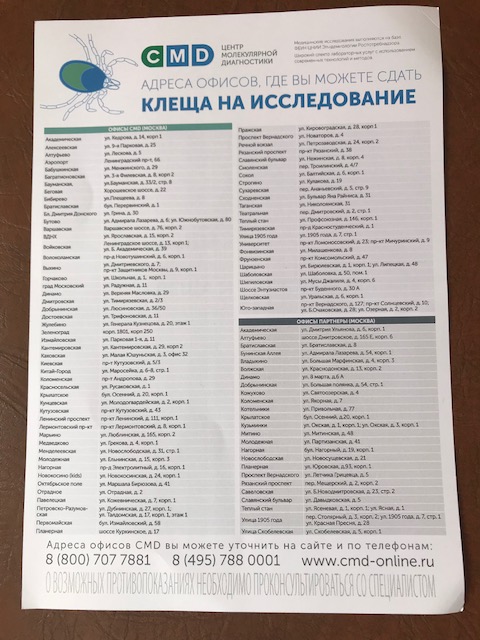 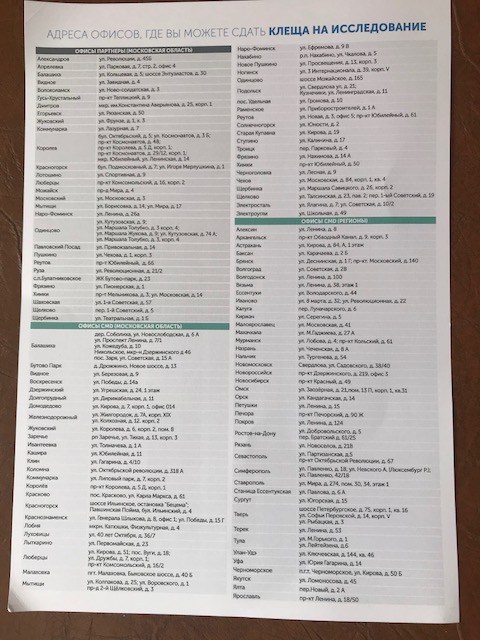 Экстренная иммунопрофилактика  клещевого вирусного энцефалита не привитым лицам проводится круглосуточно по эпидемическим показаниям:
    взрослым  на базе ГБУЗ  «Инфекционная клиническая больница №2 ДЗМ»  в Городском консультативном кабинете по вакцинно-сывороточной профилактике клещевого вирусного энцефалита,  по адресу: 8-я улица Соколиной горы, 15  Тел. 8(495)366-84-68; 8(495)365-01-47
  детям -  в травмпункте ГБУЗ «Детская городская клиническая больница № 13 им.  Н.Ф. Филатова» по адресу: ул. Садовая-Кудринская, д. 15, к.2  
  Тел.: 8 (499) 254-34-30.
     Консультативная помощь пострадавшим от клещей в выходные и праздничные дни проводится в приемном отделении ГБУЗ «ИКБ №1 ДЗМ», ш. Волоколамское, 63
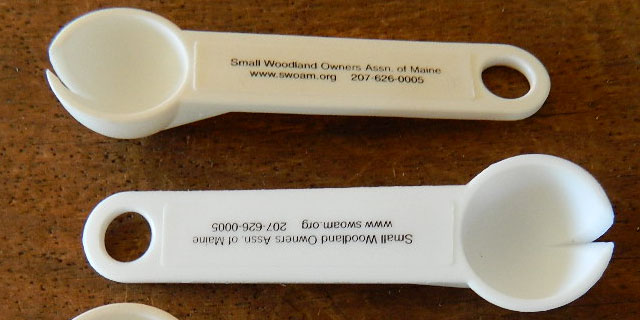 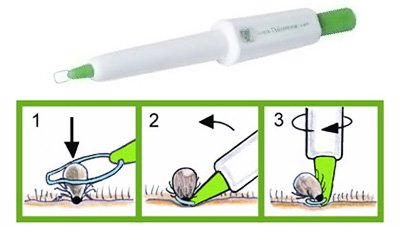 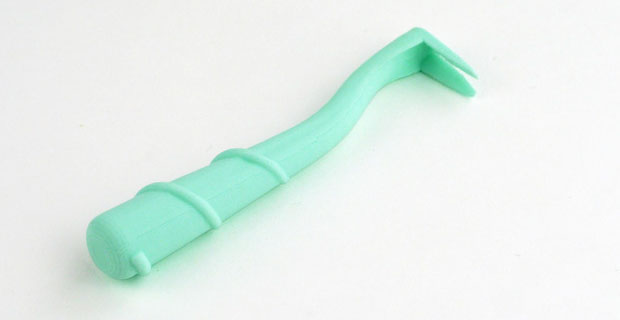 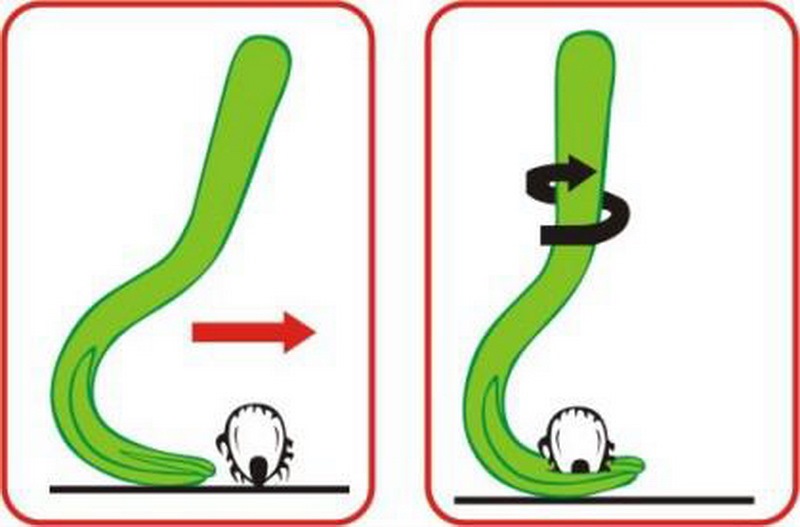 ПРАВИЛА ПОВЕДЕНИЯ НА ТЕРРИТОРИИ, 
 ОПАСНОЙ В ОТНОШЕНИИ КЛЕЩЕЙ
1. Необходимо правильно одеваться
2. Нельзя садиться или ложиться на траву
3. Необходимо регулярно (каждые 15-30 минут) проводить само- и взаимоосмотры для обнаружения прицепившихся к одежде клещей
4. Обработка одежды специальными акарицидными и репеллентными средствами или носить специальную защитную одежду
5. Для выбора места стоянки, ночевки в лесу предпочтительны сухие сосновые леса с песчаной почвой или участки, лишенные растительности
6. После возвращения из леса необходимо как можно быстрее провести полный осмотр тела, одежды. 
7. Не заносить в помещение свежесорванные цветы, ветки, охотничьи трофеи, верхнюю одежду и другие предметы
8. Необходимо осматривать домашних животных, находившихся на улице, обнаруженных клещей снимать и умерщвлять
9. Раздавливать клещей пальцами нельзя.
10. Присосавшихся к телу клещей следует немедленно удалить, ранку продезинфицировать раствором йода и обратиться в медицинское  учреждение для решения вопроса о необходимости назначения специфической профилактики, удаленного клеща сохранить в плотно закрытом флаконе с влагой  для определения его инфицированности.